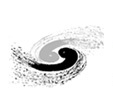 CEPC Interaction Region design and Dynamic Aperture Optimization
Yiwei Wang, Yuan Zhang, Dou Wang, Huiping Geng, 
Xiaohao Cui, Sha Bai, Tianjian Bian, Feng Su, Jie Gao
Institute of High Energy Physics (IHEP, Beijing)

The first IHEP-BINP CEPC Accelerator Collaboration Workshop
IHEP, 12-13 January 2016
Yiwei Wang
12 Jan 2016
1
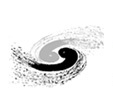 Outline
Lattice design of the interaction region
Optimization of the interaction region nonlinearity
Summary
Yiwei Wang
12 Jan 2016
2
Lattice of interaction region
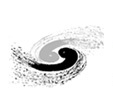 IR lattice design with local chromaticity correction with
x*=0.8m, y*=3mm, x=6.12nm, =0.3%, L*=1.5m, 2IPs
latest lattice for head-on collision: FFS_3.0mm_v3.0_Nov_2015
IP
FT
CCY
CCX
MT
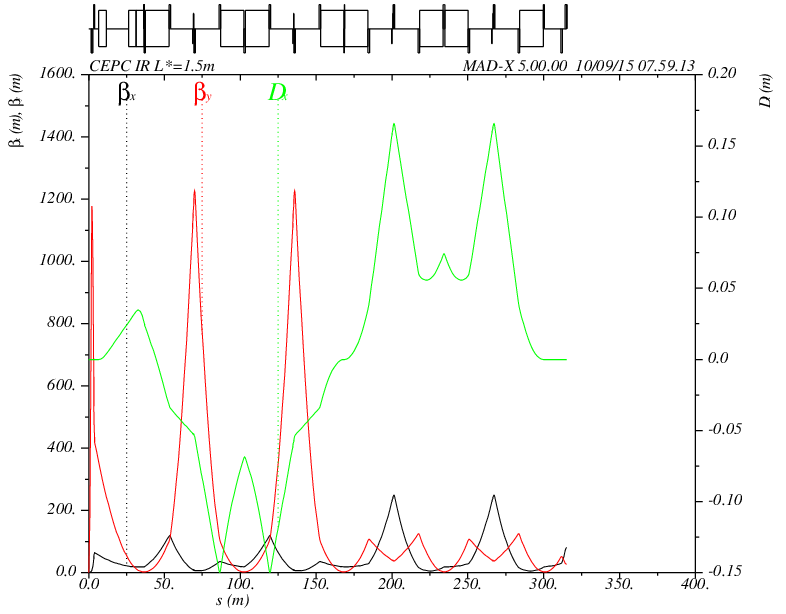 L*= 1.5m
y*= 3mm
GQD0= -300T/m
GQF1= 300T/m
-I
-I
Yiwei Wang
12 Jan 2016
3
Lattice of interaction region
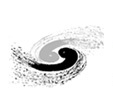 Dynamic aperture of whole ring is limited by the strong nonlinearity of IR due to small y*
An example: DA with only ARC vs. DA with ARC + preliminary IR
Optimization of the dynamic aperture
Local correction: optimization of IR nonlinearity
Global correction: with help of ARC (see Yuan Zhang’s talk)
W/ ARC (20140930 by Huiping Geng)
W/ ARC+IR (FFS_3.0mm_v0_Feb_2015 Yiwei Wang)
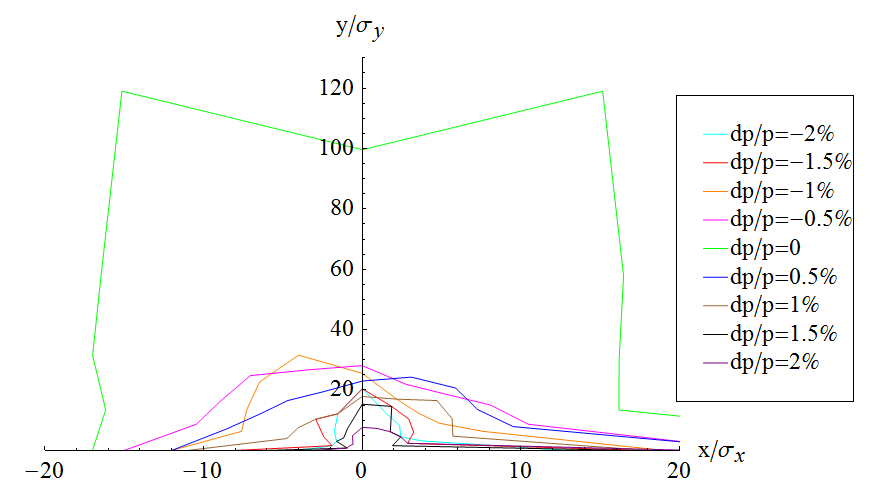 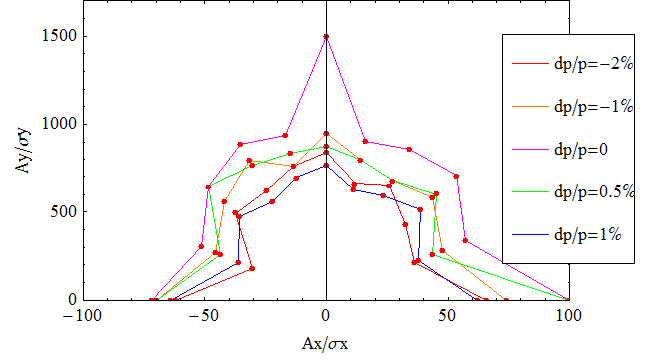 2% (1.5x , 13.5y)
without radiation damping, error of the magnets, synchrotron motion included
Tracking with 3 times of damping time, Coupling factor =0.003 for emitty
Finite length effect of sextupoles
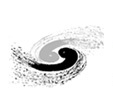 Add additional sextupoles next to the main one*
Compensate the finite length effect (Lsext=0.3m)
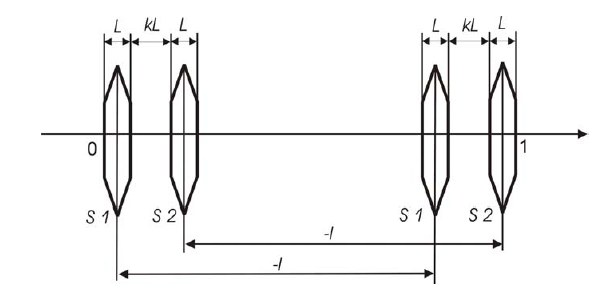 k=1, S1/S2=-0.1
*A.Bogomyagkov et al.
http://arxiv.org/abs/0909.4872
Yiwei Wang
12 Jan 2016
5
High order chromaticity
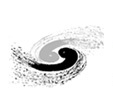 remove 2 quads in FT#
tune phase of sextupoles#
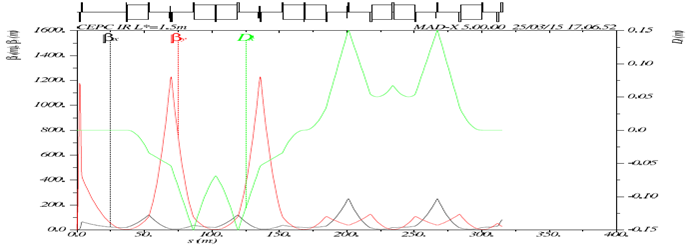 FFS_3.0mm_v1.0_Mar_2015
# Yunhai Cai, private communication.
    K. Oide, SLAC-PUB-4806, Nov 1988.
additional sext at 1st image point*
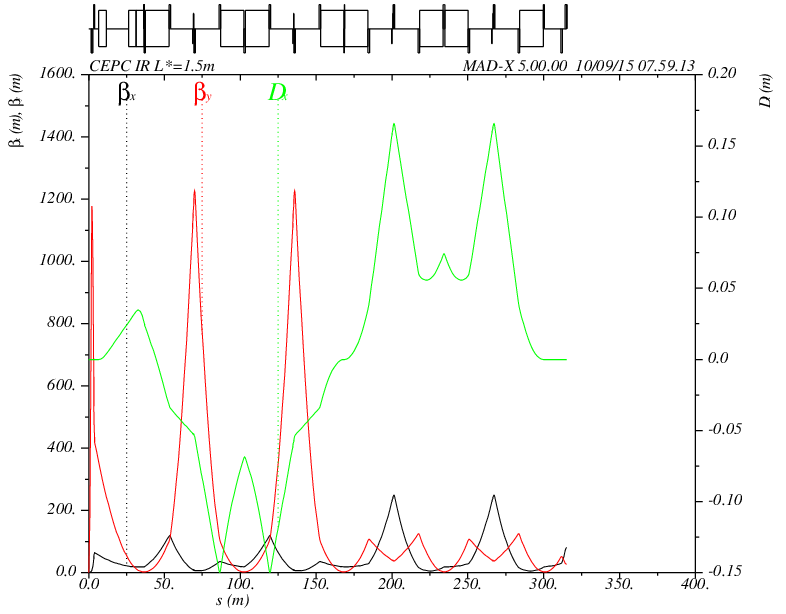 FFS_3.0mm_v2.2_Sep_2015
*K. Oide, SLAC-PUB-4806, Nov 1988.
   R. Brinkmann, DESY M-90-14, Nov 1990.
Yiwei Wang
12 Jan 2016
6
High order chromaticity (cont.)
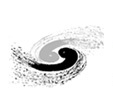 Tune shift due to energy deviation
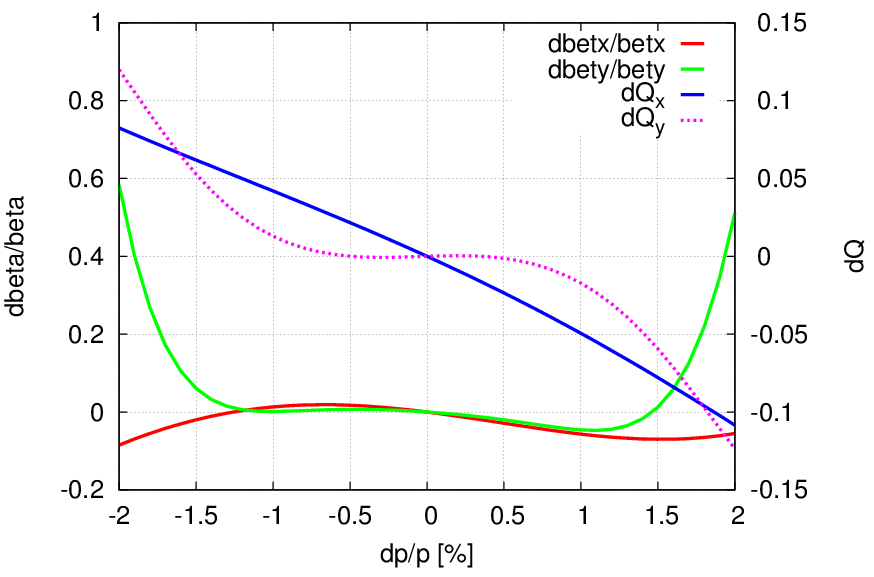 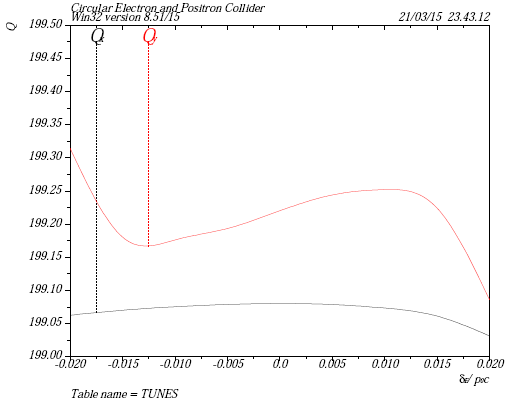 v1.0
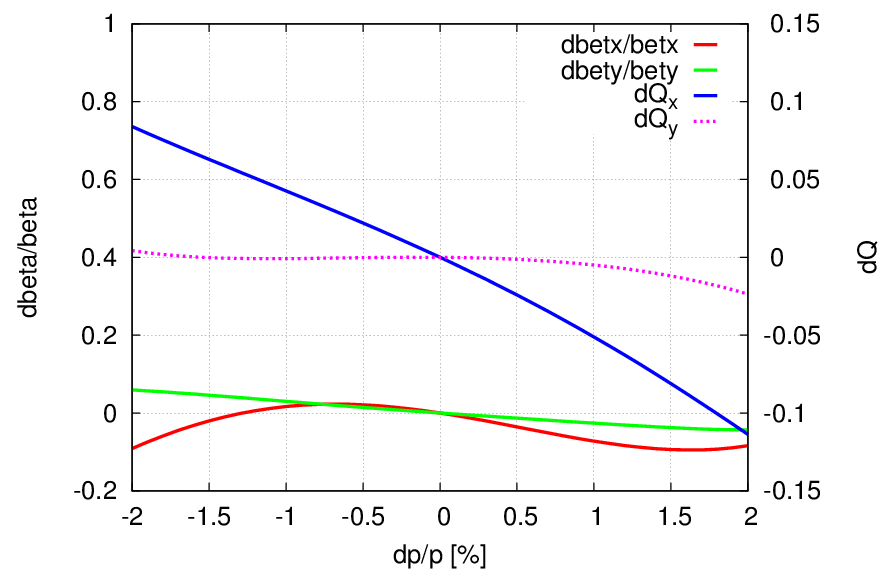 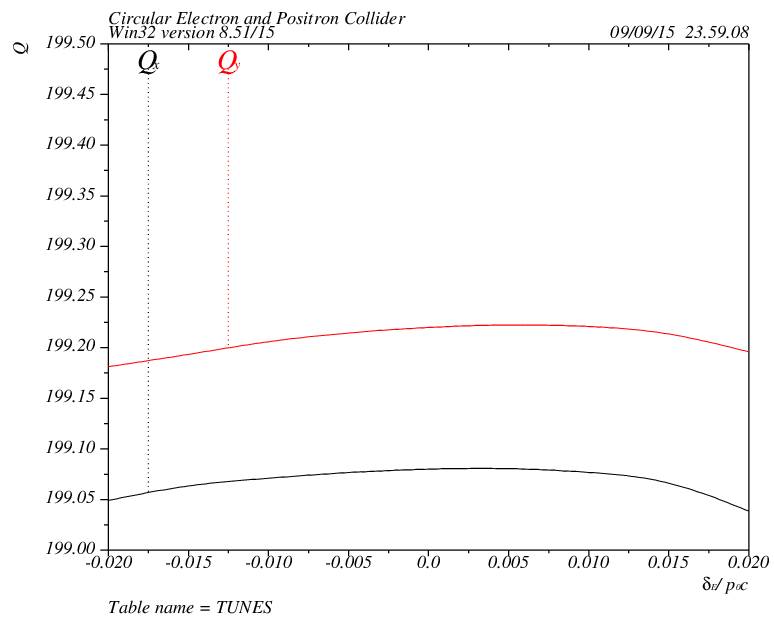 v2.2
IR only, from IP to the entrance of FFS
IR + ARC, periodic solution
Yiwei Wang
12 Jan 2016
7
High order chromaticity (cont.)
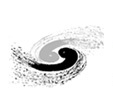 Vertical dynamic aperture vs. dp/p
From v1.0 -> v2.2: DA increased significantly for large off-momentum 20y for 2% (green line)
W/O error of the magnets
Synchrotron motion included
Tracking with 3 times of damping time
Coupling factor =0.003 for y
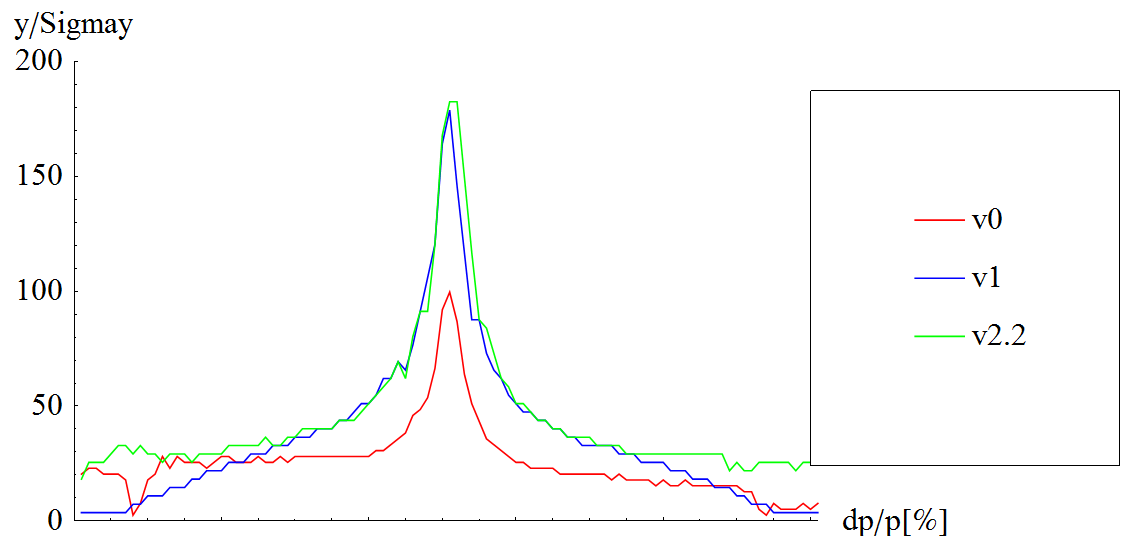 x0=0.001x
-2
-1
0
1
2
Yiwei Wang
14-15 Sep 2015
8
High order chromaticity (cont.)
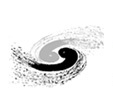 Dynamic aperture for both planes
v2.2: on momentum (20x, 180 y), off momentum 2% (2.5x , 20y)
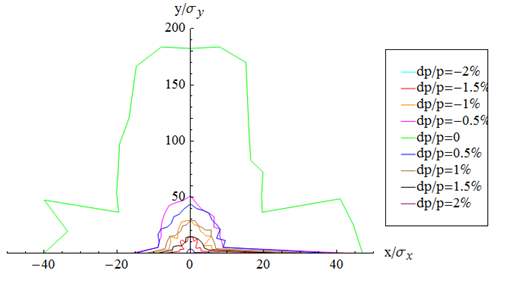 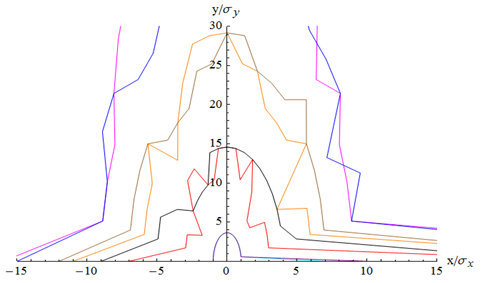 v1.0
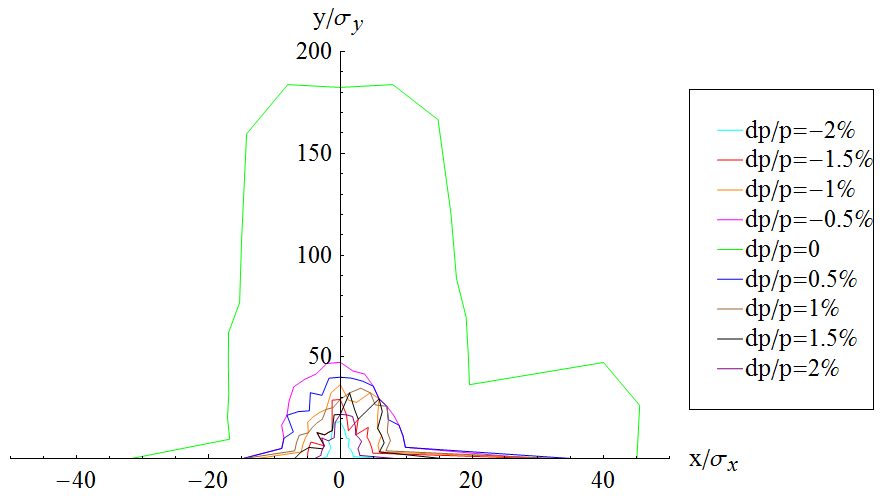 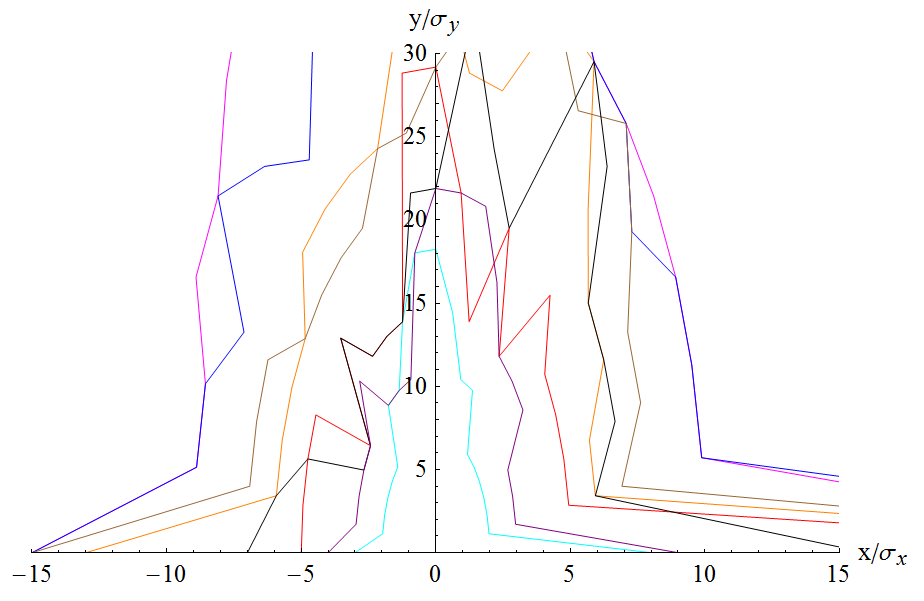 v2.2
Yiwei Wang
12 Jan 2016
9
-I break down and high order dispersion
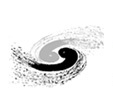 Many additional sextupoles in IR
Idea from linear collider final focus*
Six more sextupoles (3,4,5,8,9,10) to correct break down of –I transformation
Three more sextupoles (2,6,7) help to correct the second order dispersion and so on
*R. Brinkmann, DESY M-90-14, Nov 1990.
FT
CCY
CCX
MT
IP
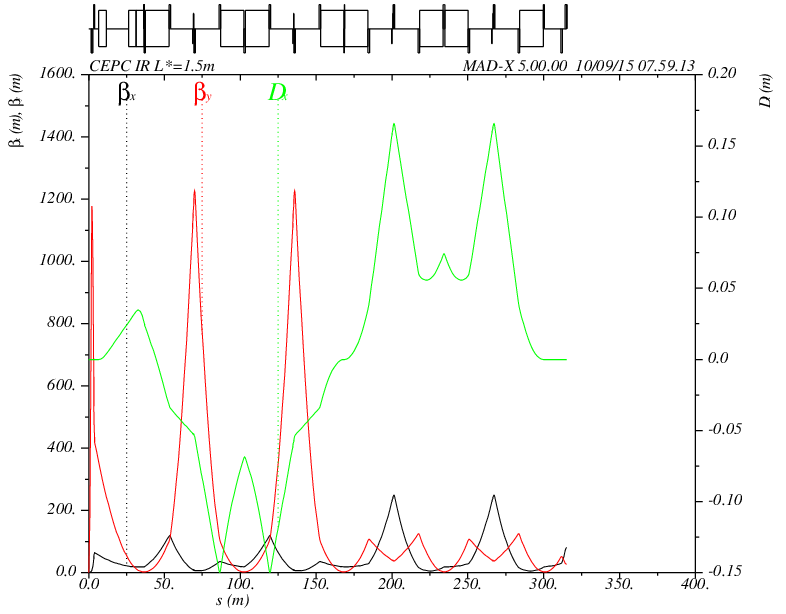 L*=1.5m
y*=3mm
1
2
3
4
5
6
7
8
9
10
-I
-I
FFS_3.0mm_v3.0_Nov_2015
Yiwei Wang
12 Jan 2016
10
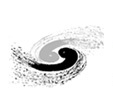 -I break down and high order dispersion (cont.)
In practice, dynamic aperture is optimized directly with the additional sextupoles in IR
W/O error of the magnets
Synchrotron motion included
Tracking with ~1 times of damping time
Coupling factor =0.003 for y
Downhill simplex algorithm used* 
19 points of dp/p from -2% to 2%
Optimize with initial phases (phasex, phasey)=(0,0),(pi/2, pi/2), (0, pi/2), (pi/2, 0)
*K. Oide, private communication
Yiwei Wang
12 Jan 2016
11
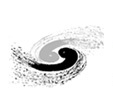 -I break down and high order dispersion (cont.)
FFS_3.0mm_v3.0_Nov_2015
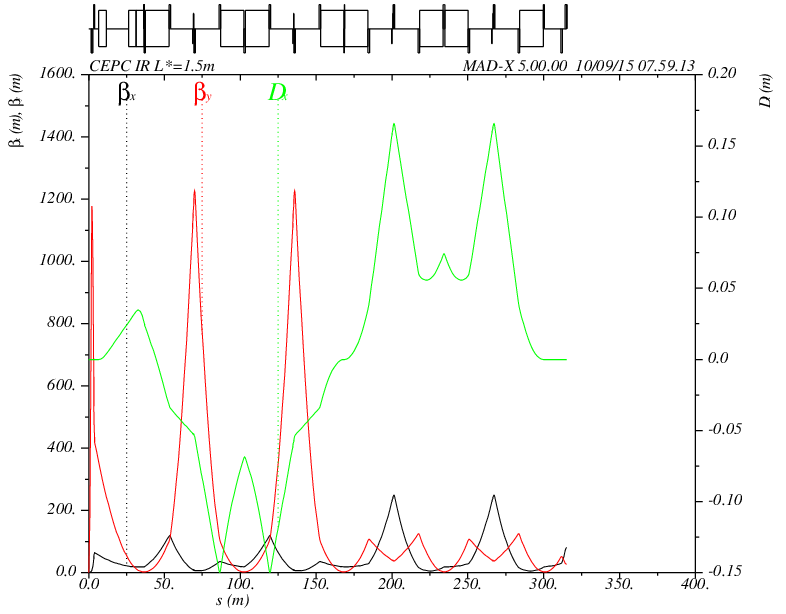 L*=1.5m
y*=3mm
1
2
3
4
5
6
7
8
9
10
-I
-I
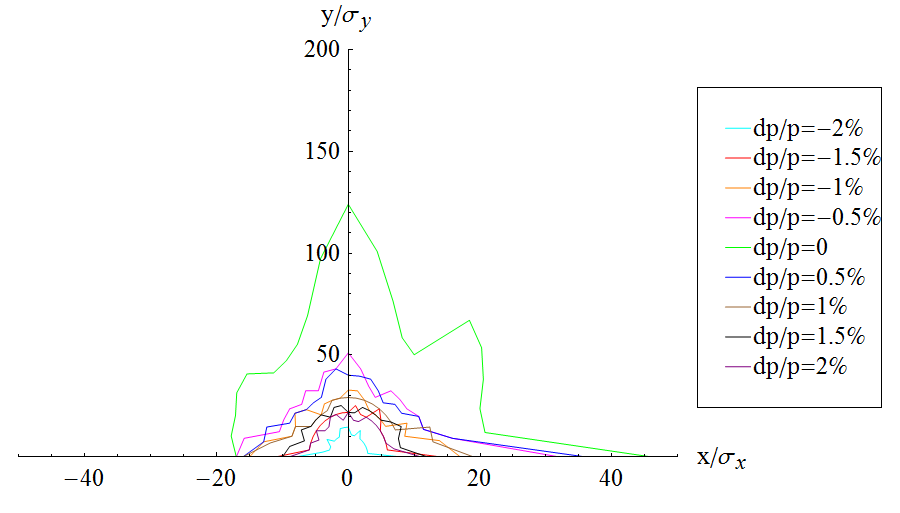 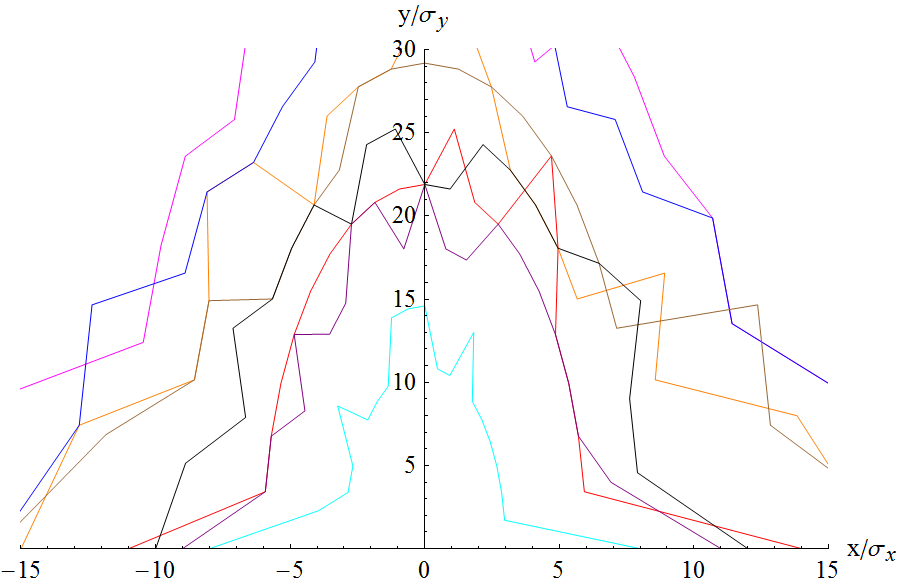 +(2,3,4,5) sextupoles
Yiwei Wang
13 Nov 2015
12
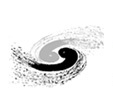 -I break down and high order dispersion (cont.)
FFS_3.0mm_v3.0_Nov_2015
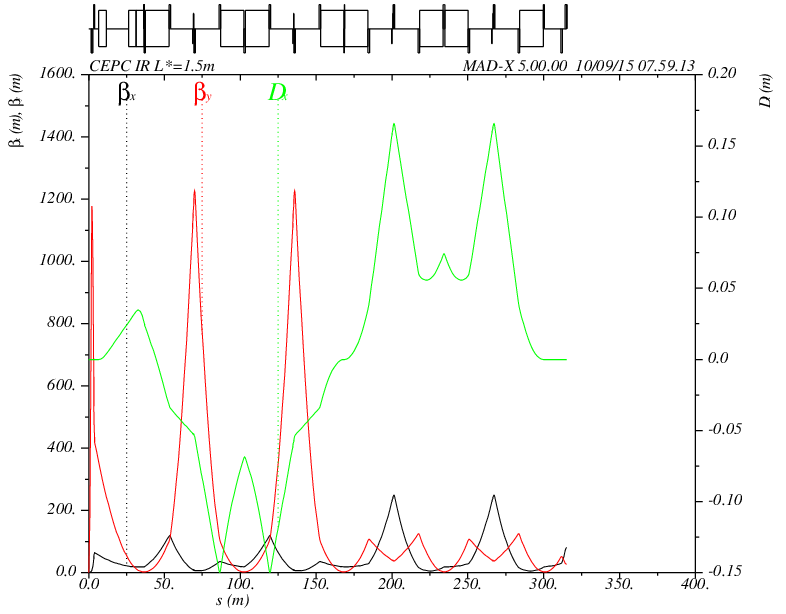 L*=1.5m
y*=3mm
1
2
3
4
5
6
7
8
9
10
-I
-I
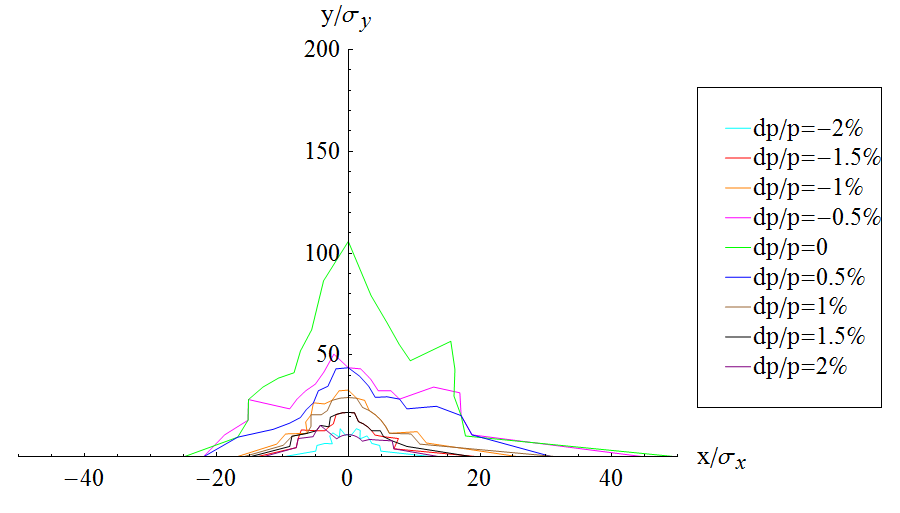 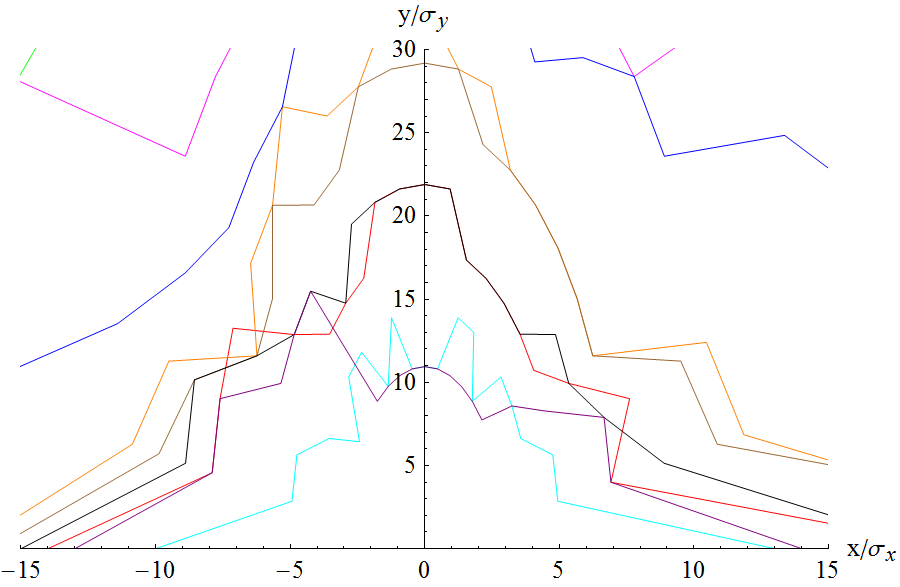 +(2,3,4,5,6,7) sextupoles
Yiwei Wang
13 Nov 2015
13
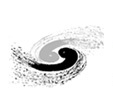 -I break down and high order dispersion (cont.)
FFS_3.0mm_v3.0_Nov_2015
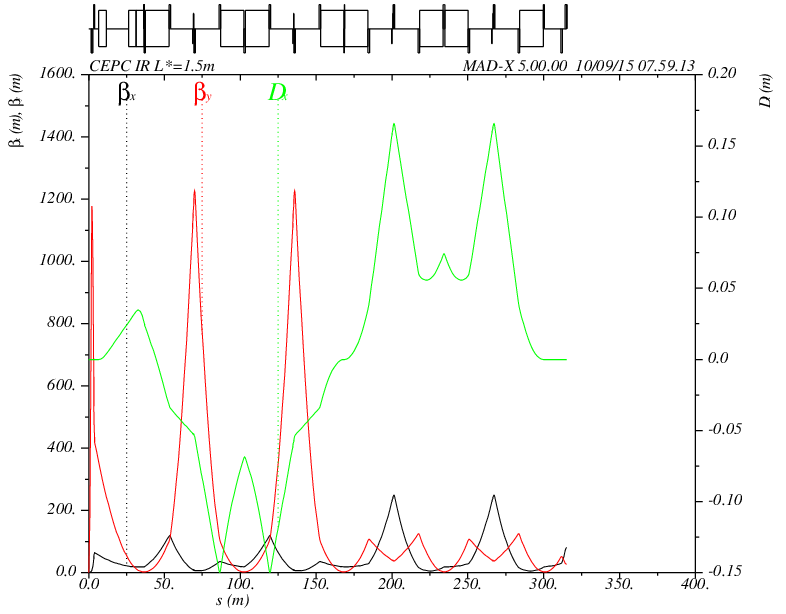 L*=1.5m
y*=3mm
1
2
3
4
5
6
7
8
9
10
-I
-I
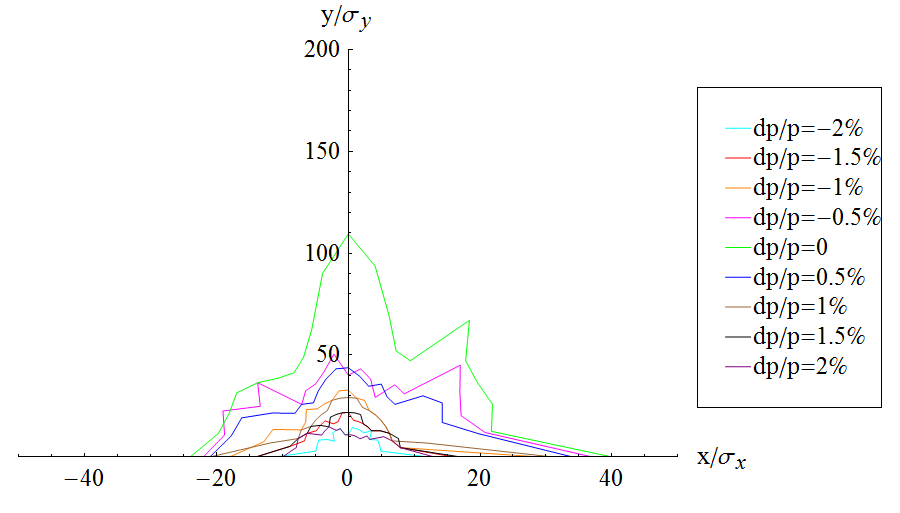 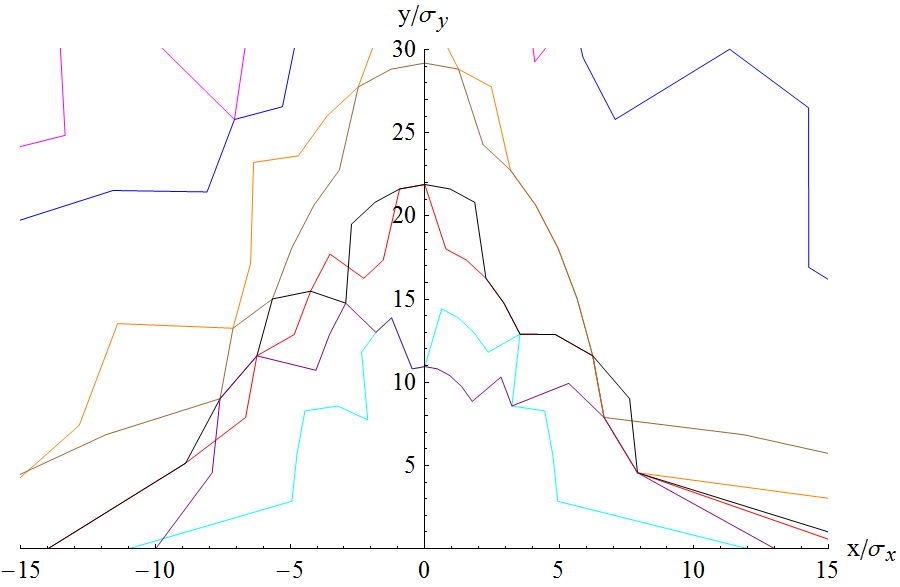 +(2,3,4,5,6,7,8,9,10) sextupoles
Yiwei Wang
13 Nov 2015
14
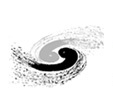 Radiation damping
Dynamic aperture is optimized directly with the additional sextupoles in IR
W/O error of the magnets
Synchrotron motion and radiation damping included
Tracking with 1 times of damping time
Coupling factor =0.003 for y
W/O damping: ~6.5 x  10y for 2%
W/ damping: ~9 x  20y
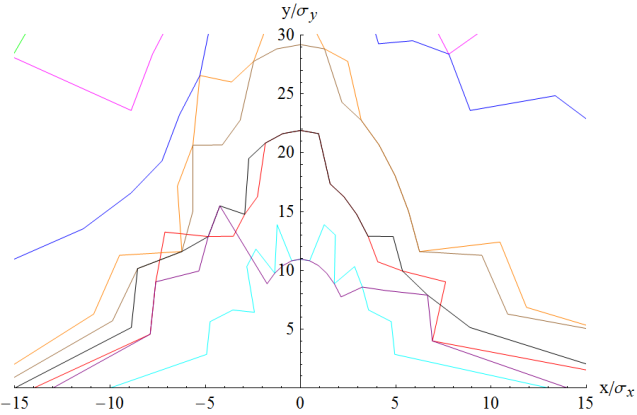 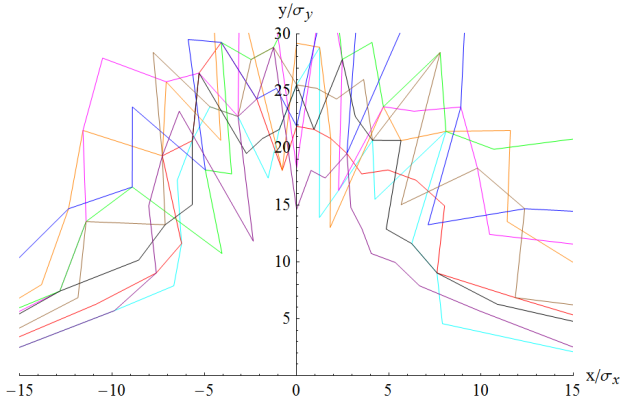 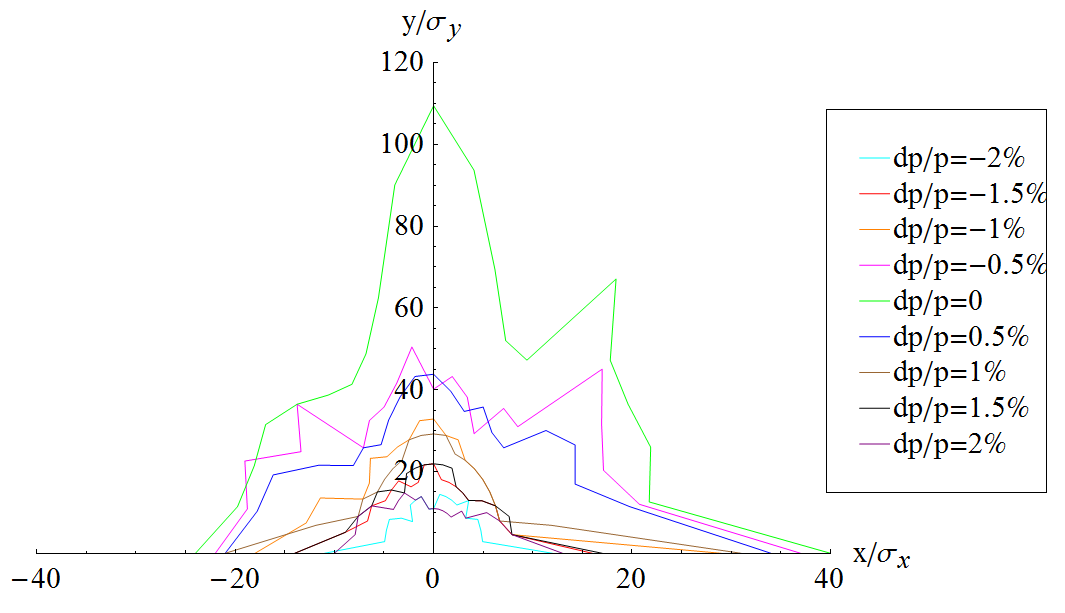 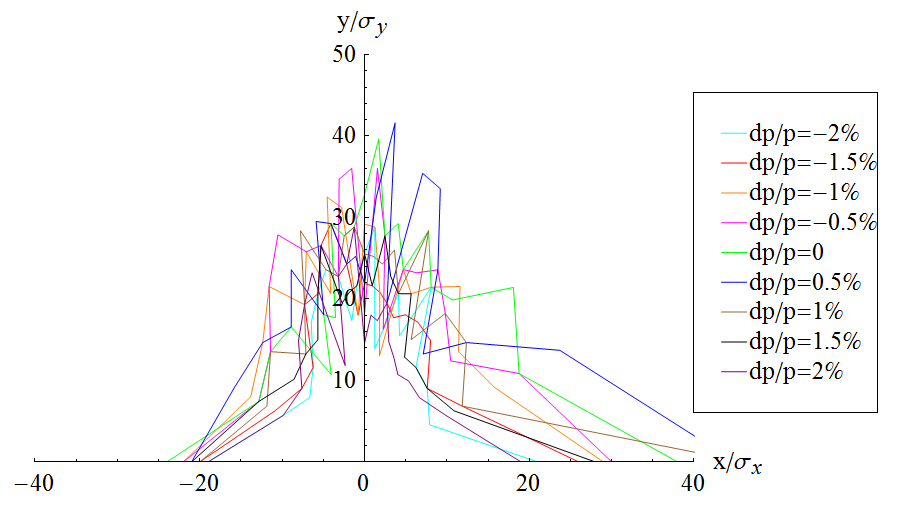 Yiwei Wang
12 Jan 2016
15
Acknowledge
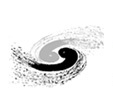 Yunhai Cai, Demin Zhou, Katsunobu Oide, Kazuhito Ohmi, Yingshun Zhu, Ming Xiao, Gang Xu, Qing Qin, Yoshihiro Funakoshi, Yukiyoshi Ohnishi, Hiroshi Sugimoto
Thanks for their kind help and beneficial discussions!
Yiwei Wang
14-15 Sep 2015
16
Summary
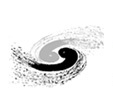 To optimize the dynamic aperture of CEPC main ring
Local correction within IR have been tried
DA incresed significantly, though some prospects needed to be check.
Combine of local and global correction is under going
Multi-object optimization is necessary to get a better solution and quick convergence.
Yiwei Wang
12 Jan 2016
17
Thank you for your attention!
Yiwei Wang
12 Jan 2016
18